Generating event sets with Earth-2
David Wood, JBA Risk Management
NVIDIA’s Earth-2Long Rollouts with SFNO
Plausible newriver flows?
Numerical Weather Prediction
Observed Record
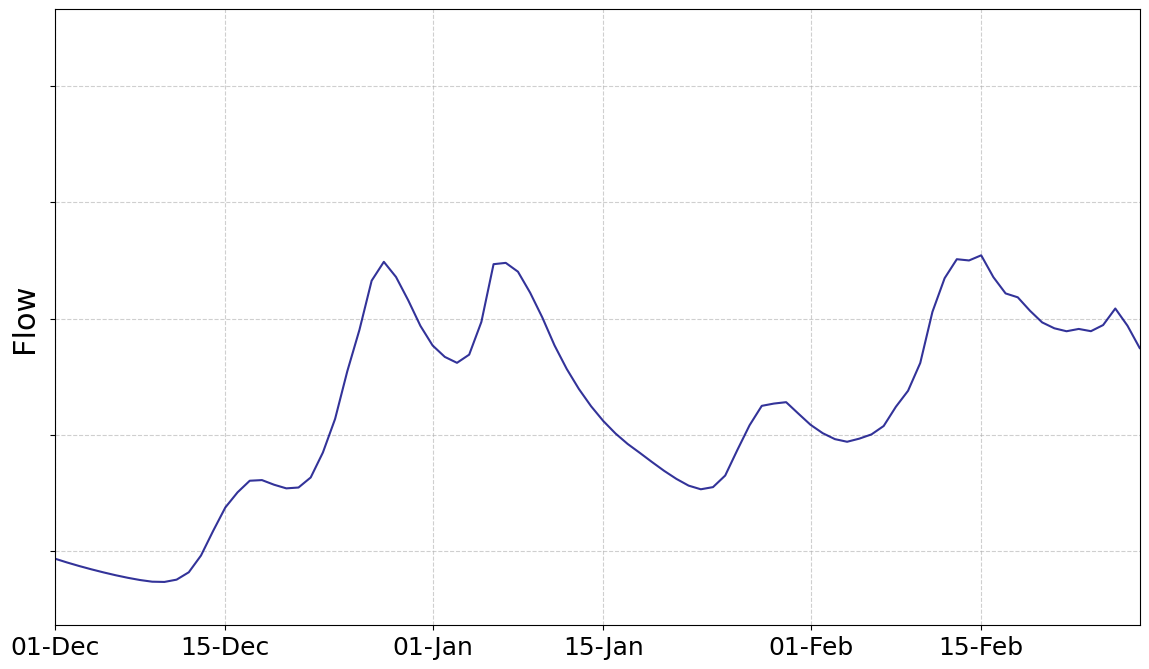 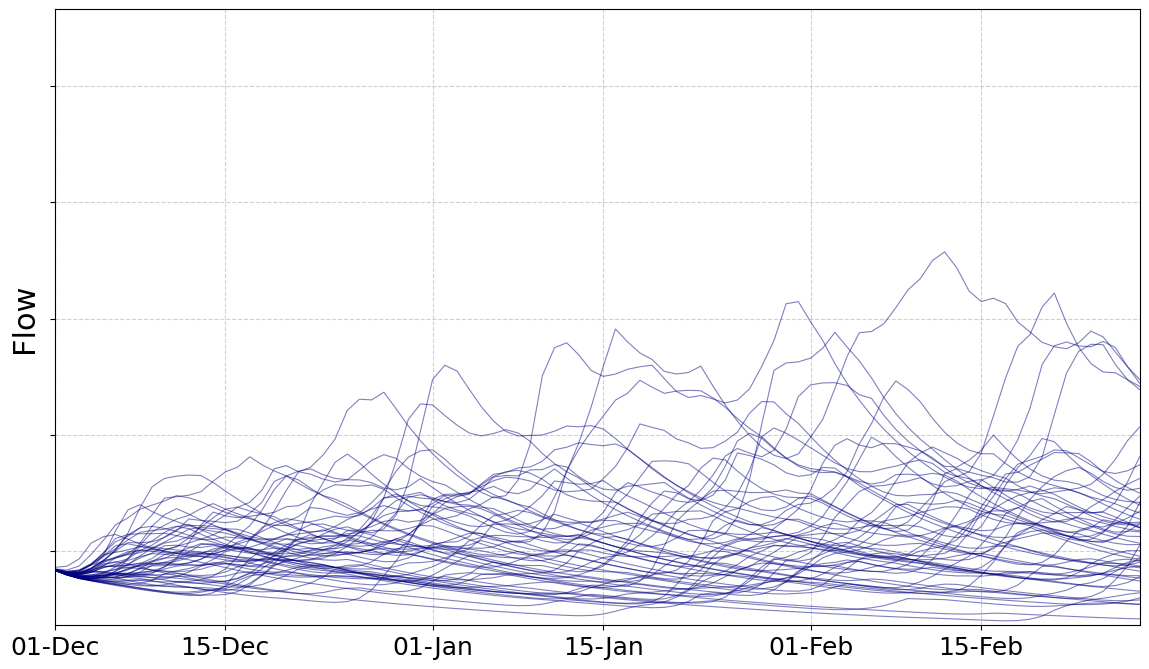 Statistical Extrapolation
Earth-2 FCN-SFNO
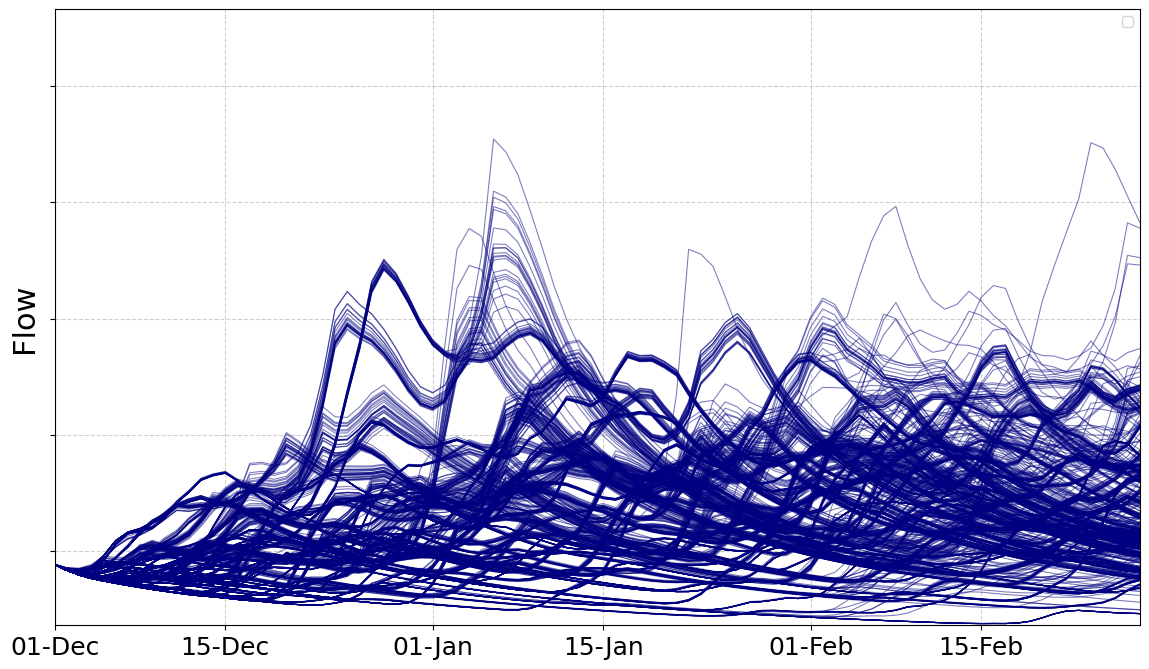 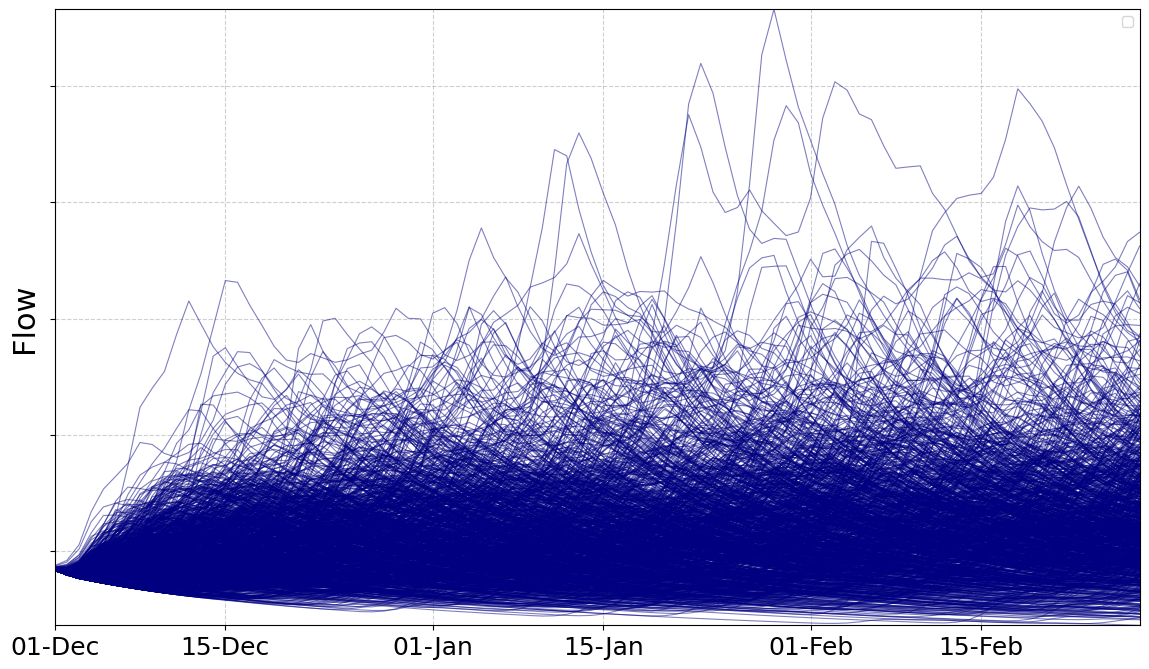